Internetempfang über Satellit
Alisa Steitz, 19mu1, 28.05.2018
Gliederung
Erklärung
Varianten
2.1. 1-Weg-Satellitenverbindung
2.2. 2-Wege-Satellitenverbindung
Vor- und Nachteile
Anbieter
Quellen
1. Erklärung
ist Zugang zum weltweiten Netz über Funkverbindung
Satellitenschüssel notwendig, die mit Sendeeinheit und  mit Empfangseinheit ausgestattet ist
Satelliten  "geostationäre" Satelliten
Ursprünglich für Militär und Großkonzerne entwickelt
.
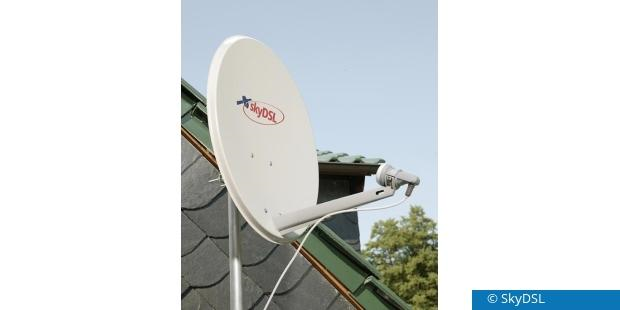 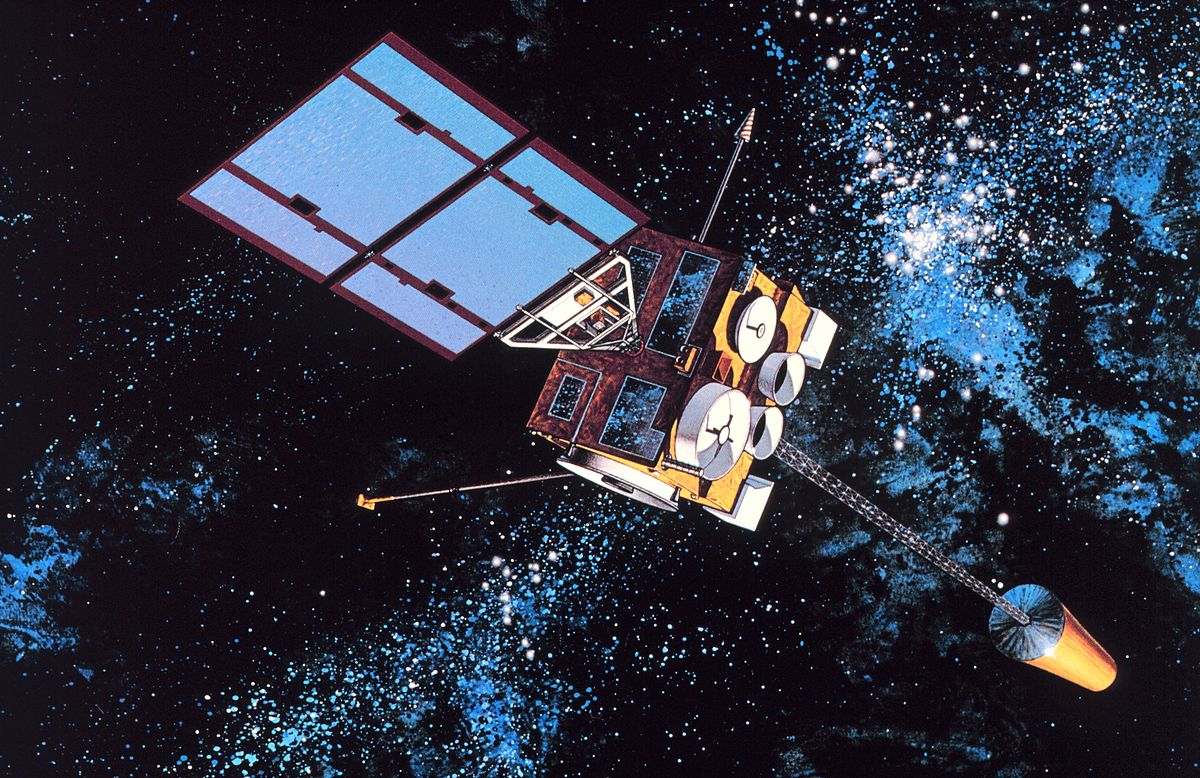 geostationärer Satellit
Satellitenschüssel
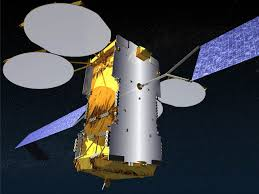 Internetsatellit
2. Varianten2.1. 1-Weg-Satellitenverbindung
m
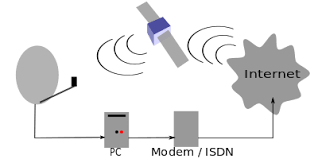 2. Varianten2.2. 2-Wege-Satellitenempfang
e
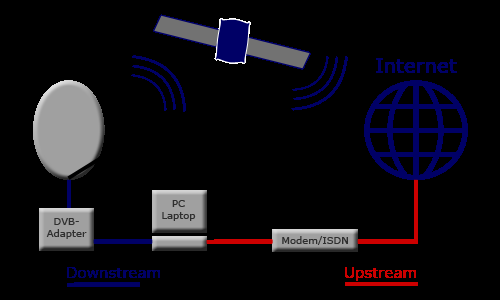 3. Vor- und Nachteile
4. Anbieter
a
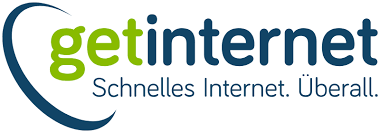 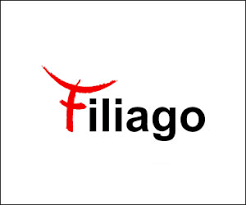 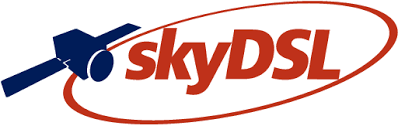 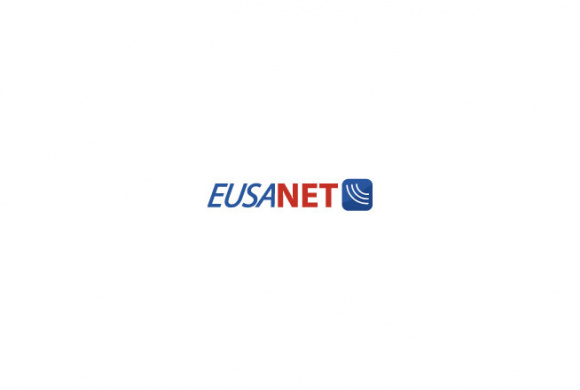 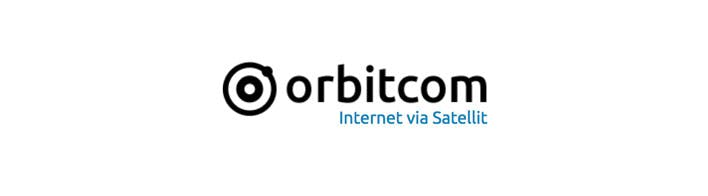 Quellen
https://de.wikipedia.org/wiki/Internetzugang_über_Satellit
https://www.filiago.de/hilfe/faq/so_funktionierts.html
https://www.onlinekosten.de/sat-internet/
https://www.dslweb.de/dsl-ueber-satellit.php
https://www.philognosie.net/wissen-technik/raumfahrt-und-technik-alles-ueber-satelliten
https://e-hausaufgaben.de/Referate/D4311-Kommunikationsmittel-Internet-Das-Internet.php
Vielen Dank für eure Aufmerksamkeit!
Habt ihr noch Fragen?